Святкування Всесвітнього дня охорони праці у ВСП «КФК ПІТБ ДДМА»
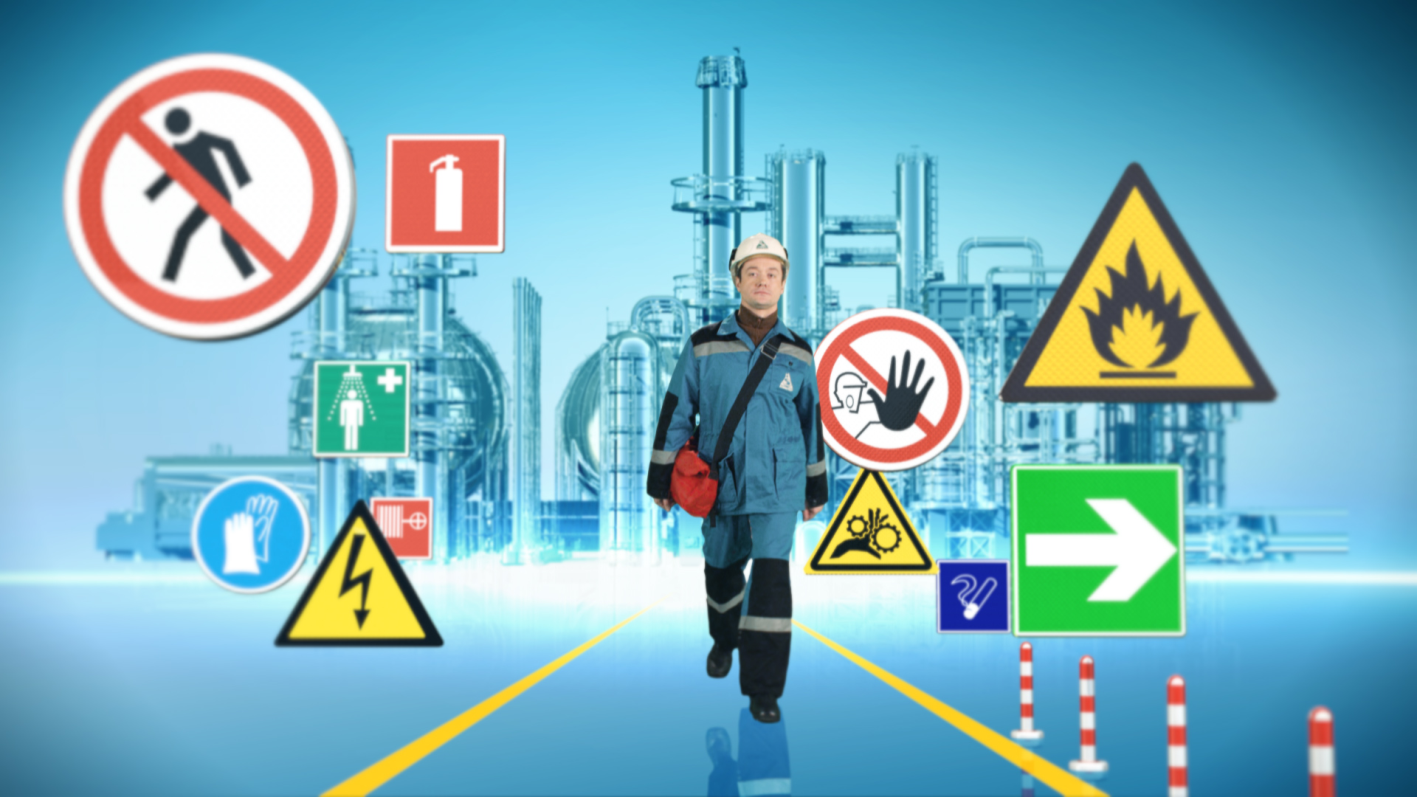 2021 рік
За рішенням Міжнародної організації праці  28 квітня відзначають Всесвітній день охорони праці, щоб привернути увагу до підтримки демократії і соціального діалогу, боротьби з бідністю і безробіттям, заборони дитячої праці. Вперше під такою назвою свято відзначали у 2003 році.
День охорони праці 2021  в Україні проходить під гаслом «Передбачати, готуватися та реагувати на кризи – ІНВЕСТУЄМО ЗАРАЗ У СТІЙКІ СИСТЕМИ БЕЗПЕКИ ТА ЗДОРОВ'Я НА РОБОТІ».
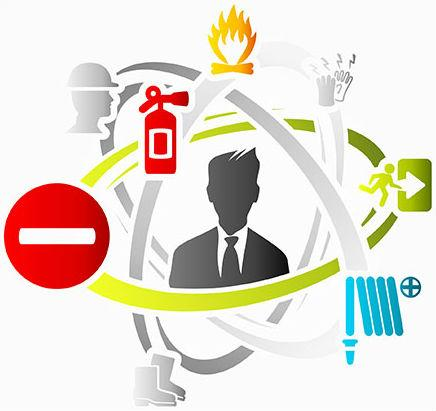 Пандемія COVID-19 обумовила вибір теми Всесвітнього дня охорони праці і у 2021 році. Минулого року вірус зупинив життя цілої планети і внаслідок цього, звичайно, постраждали як роботодавці, так і працівники.
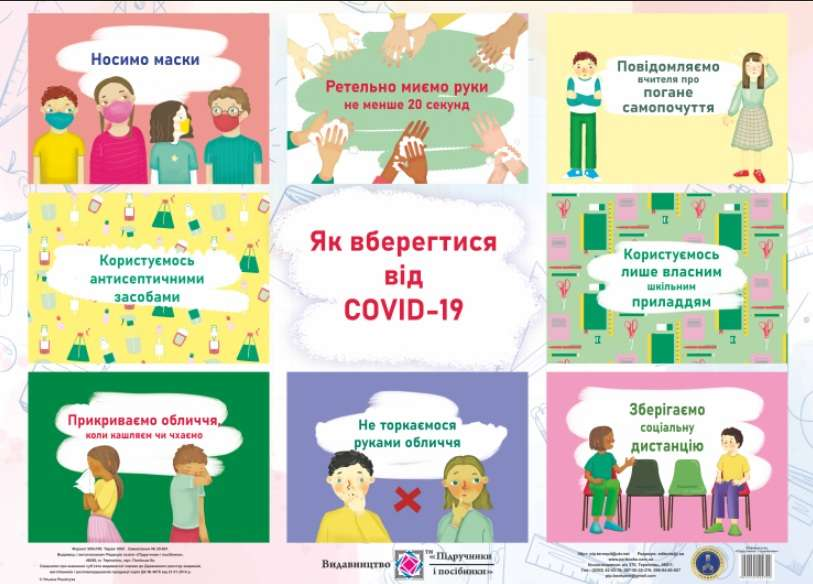 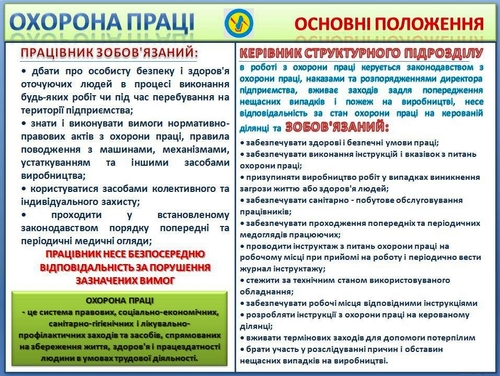 Всесвітній день безпеки та здоров’я на роботі у 2021 році присвячений стратегіям зміцнення національних систем безпеки та здоров’я на роботі та спрямований на посилення життєстійкості та протидії нинішнім і майбутнім кризам.
Для підвищення готовності до можливих небезпечних ситуацій – треба завжди пам'ятати номера екстрених служб
ПОЖЕЖНО-РЯТУВАЛЬНА СЛУЖБА
Диспетчер       101
+380 (6264)5-93-39	
ПОЛІЦІЯ
Черговий	102,
+380 (6264)7-02-47,
(050) 4730393,
(050) 9880593,
ШВИДКА ДОПОМОГА
Диспетчер       103
+380 (6264)5-13-03
ТРАВМАТОЛОГІЯ
+380 (6264)3-13-27	
ГОРГАЗ
Диспетчер        104
+380 (626)41-46-80
+380 (66)99-99-104
Дотримуйтесь правил техніки безпеки!
Підготував інженер з ОП ВСП «КФК ПІТБ ДДМА» Бондаренко О.В.